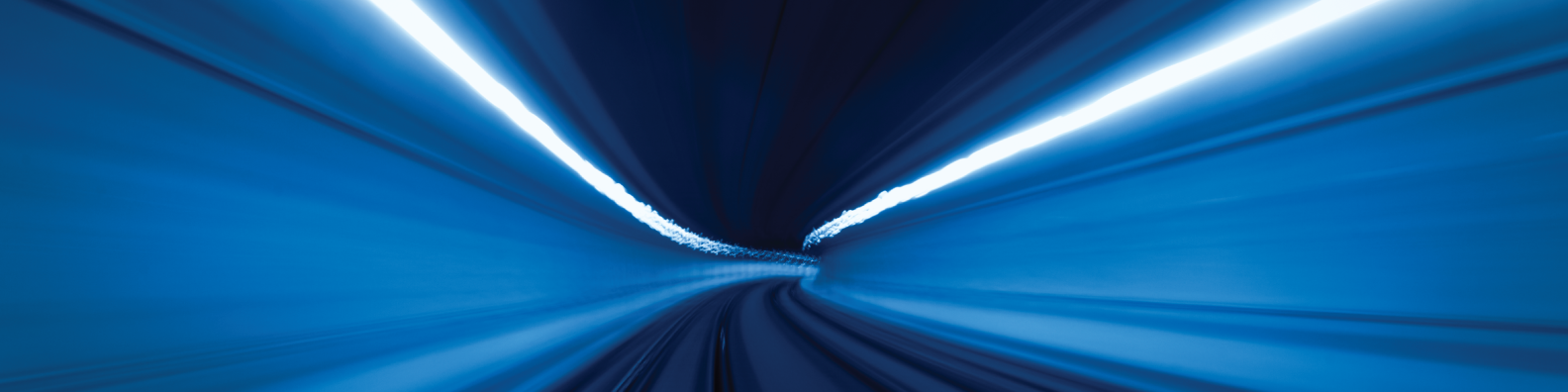 Impartiality
Romans 2:11
Richie Thetford									                        www.thetfordcountry.com
He Has Declared All Under Sin
Man sins
Romans 3:23
God’s most faithful servant sins
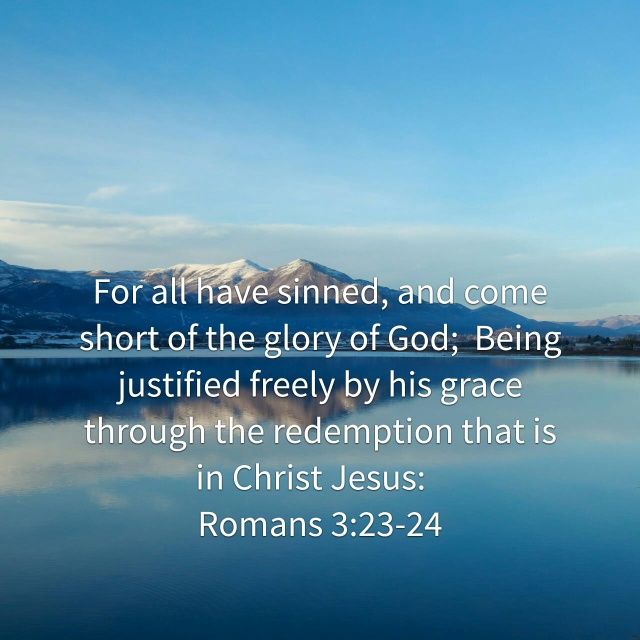 Richie Thetford									                        www.thetfordcountry.com
A Common Savior
Jesus died for all
John 3:16
1 Timothy 2:6
Great commission
Matthew 28:18-20
Jesus scatters seed
Matthew 13:1-9
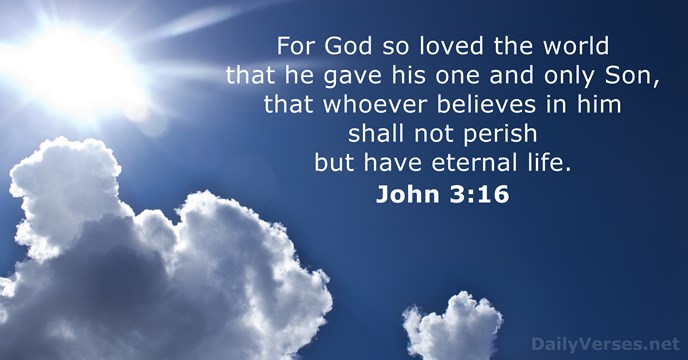 Richie Thetford									                        www.thetfordcountry.com
Same Invitation
Weary and heavy laden
Matthew 11:28-30
All who will come
Revelation 22:17
The obedient will not be rejected
John 6:37
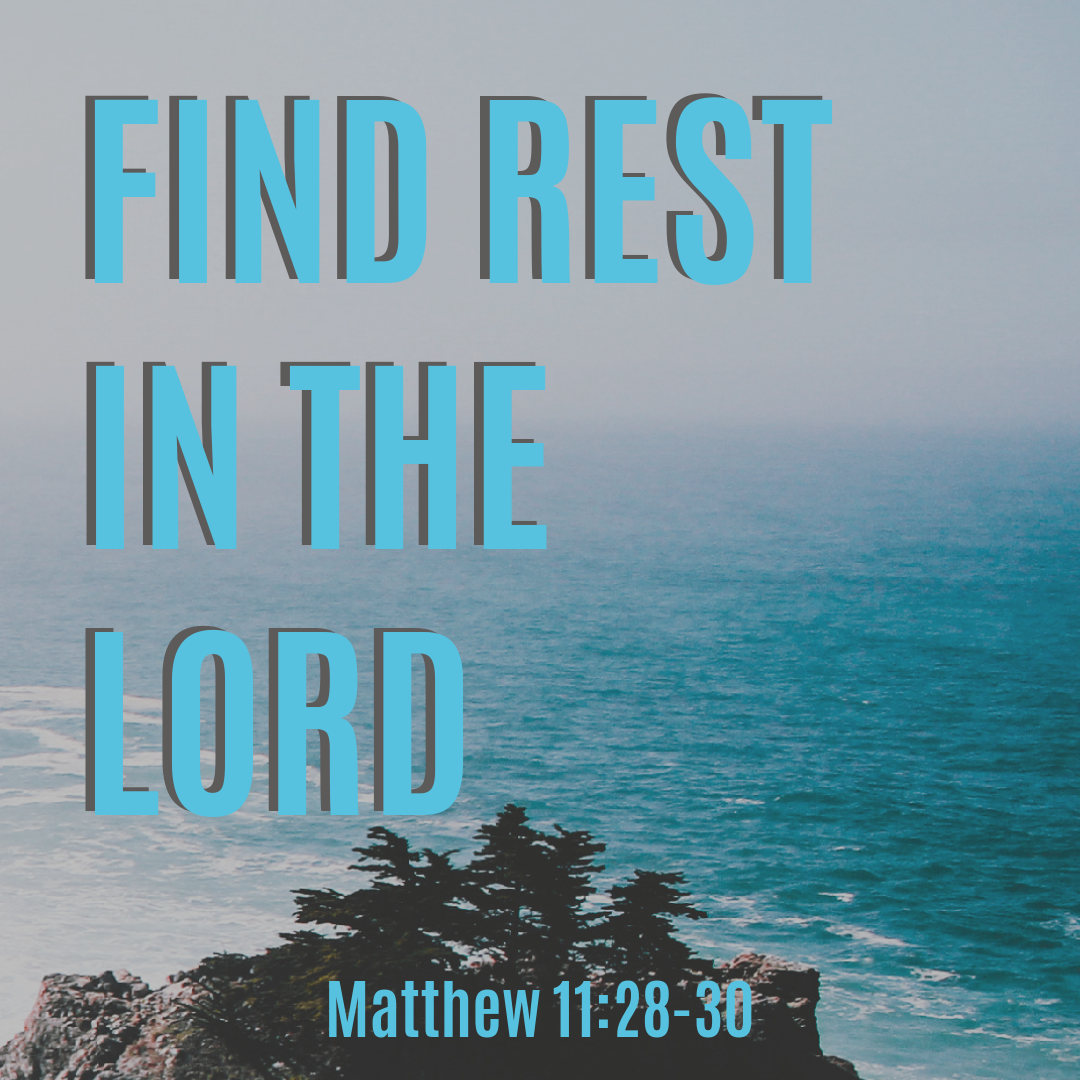 Richie Thetford									                        www.thetfordcountry.com
Same Conditions of Pardon
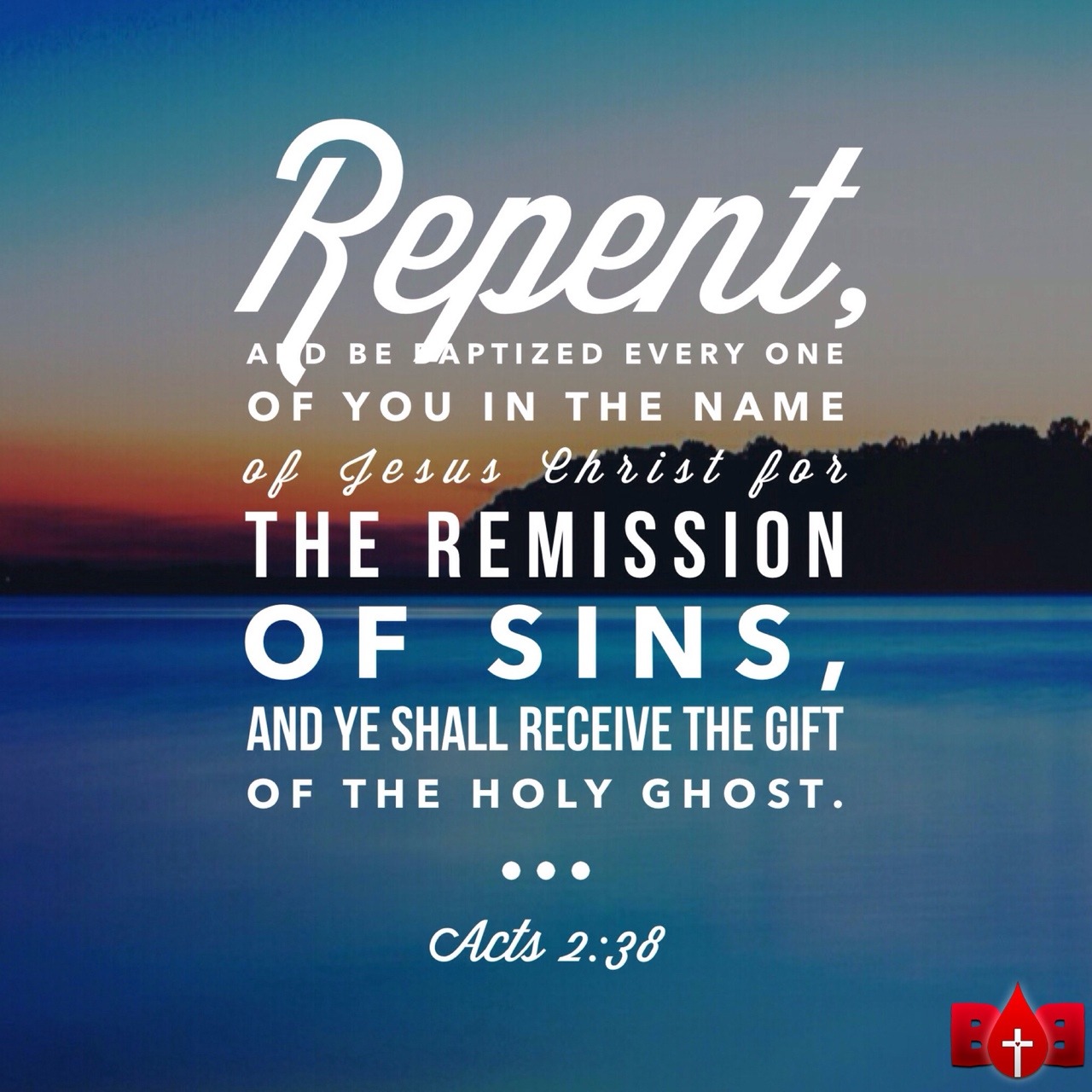 God has one plan for all
Acts 2:38
Acts 17:30
Romans 10:12-13
Richie Thetford									                        www.thetfordcountry.com
One Standard of Conduct
Confidence in God’s Word
Only has one standard
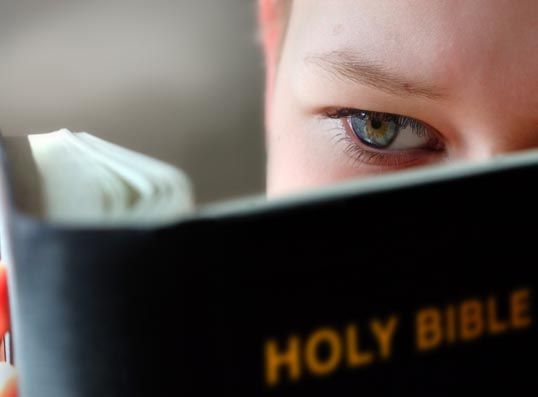 Richie Thetford									                        www.thetfordcountry.com
A Common Church
Did not build “many” churches
Matthew 16:16-18
Colossians 1:18
Ephesians 4:4
All distinctions are erased
Galatians 3:26-28
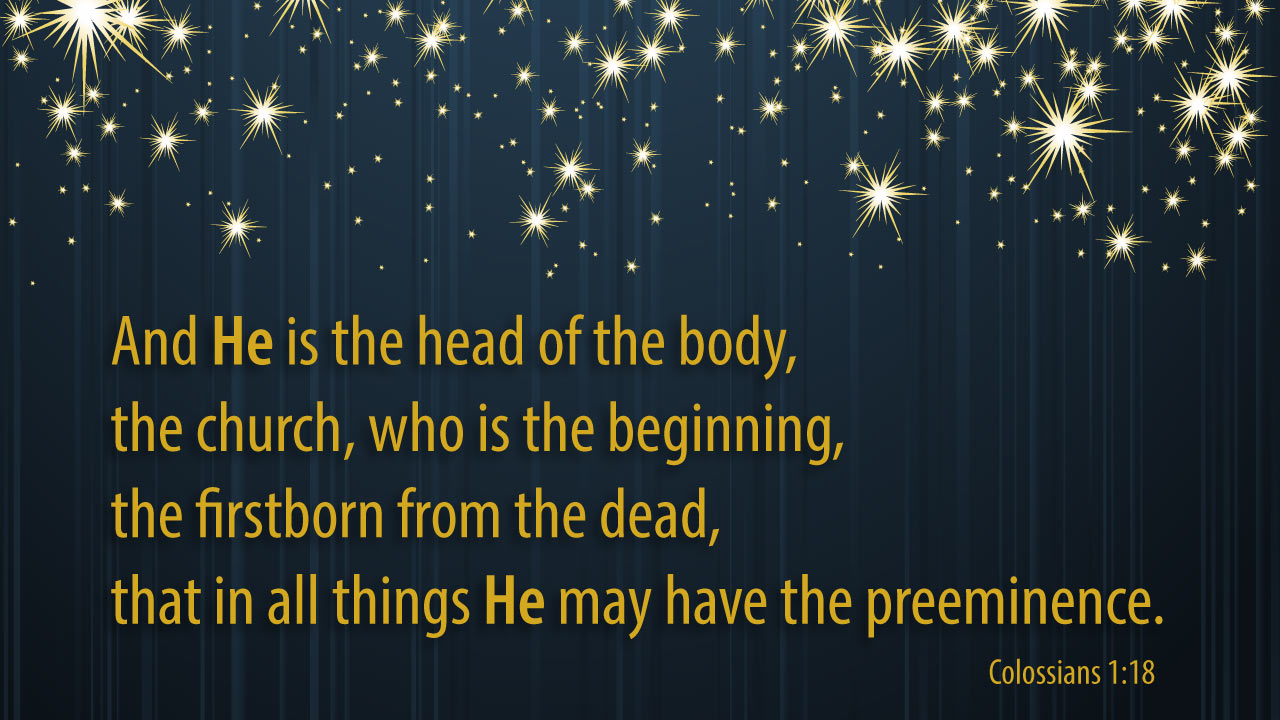 Richie Thetford									                        www.thetfordcountry.com
The Manner of Judging
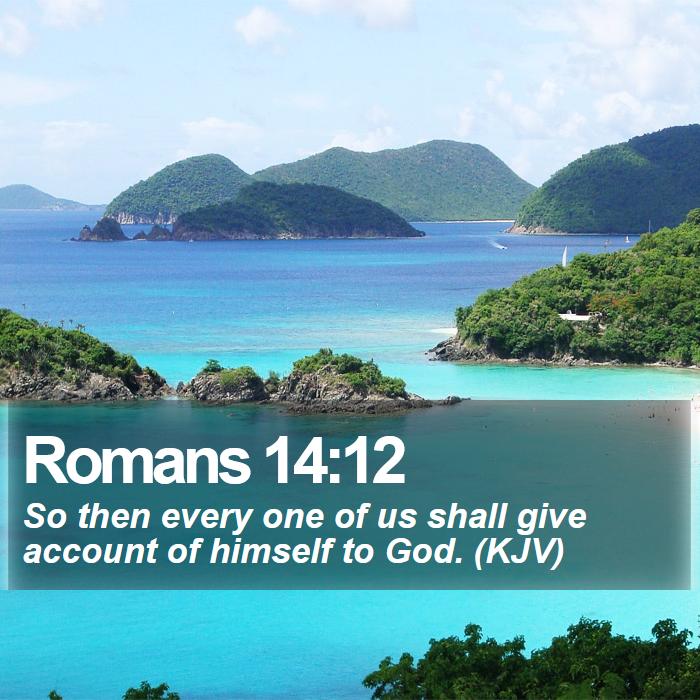 God judges as individuals
1 Peter 1:17
Romans 14:12
Judged according to deeds
2 Corinthians 5:10
Revelation 20:12
Richie Thetford									                        www.thetfordcountry.com
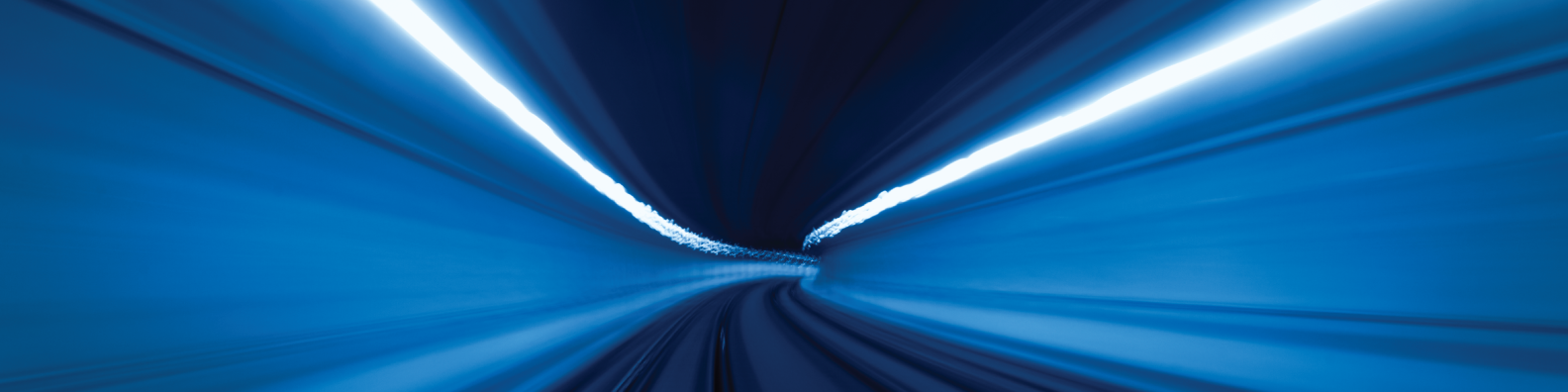 God is no respecter of persons – He is a respecter of character
Acts 10:34-35
Impartiality
Romans 2:11
Richie Thetford									                        www.thetfordcountry.com